MIHI / INTRODUCTION
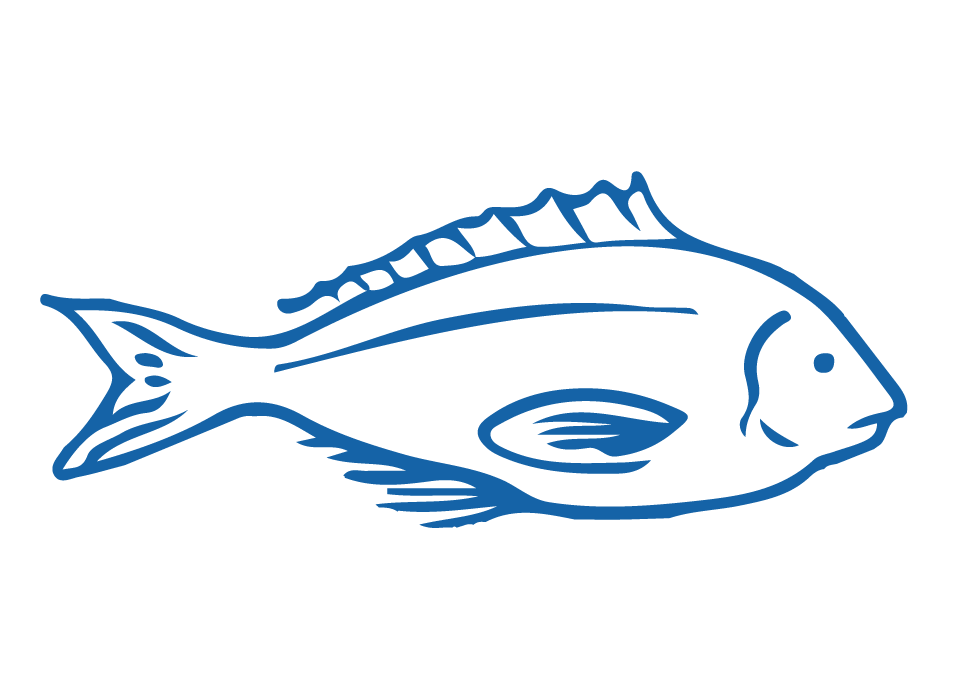 Can you imagine a world without fish?
What would that be like?
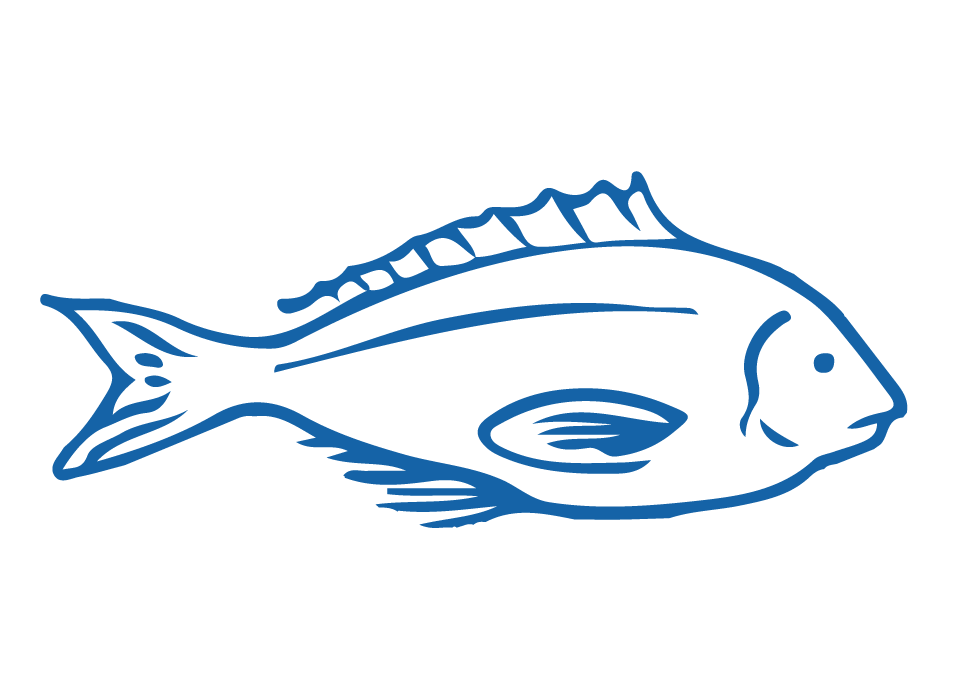 No more sushi! No more fishing! 
No more fish & chips! No more….?
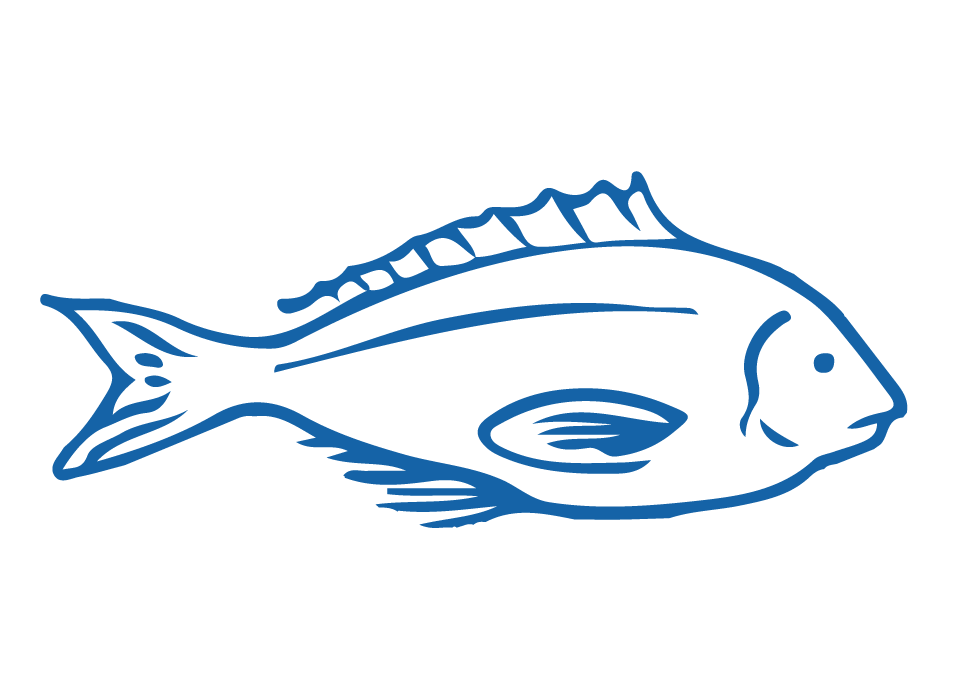 [Speaker Notes: TEACHER NOTES]
MIHI / INTRODUCTION
The good news is… some special people are working hard to make sure this doesn’t happen!

In this topic look more closely at fisheries management including how fisheries are managed in Aotearoa New Zealand

Let’s take a moment to think about our responsibility as kaitiaki [guardians] of our marine environment?
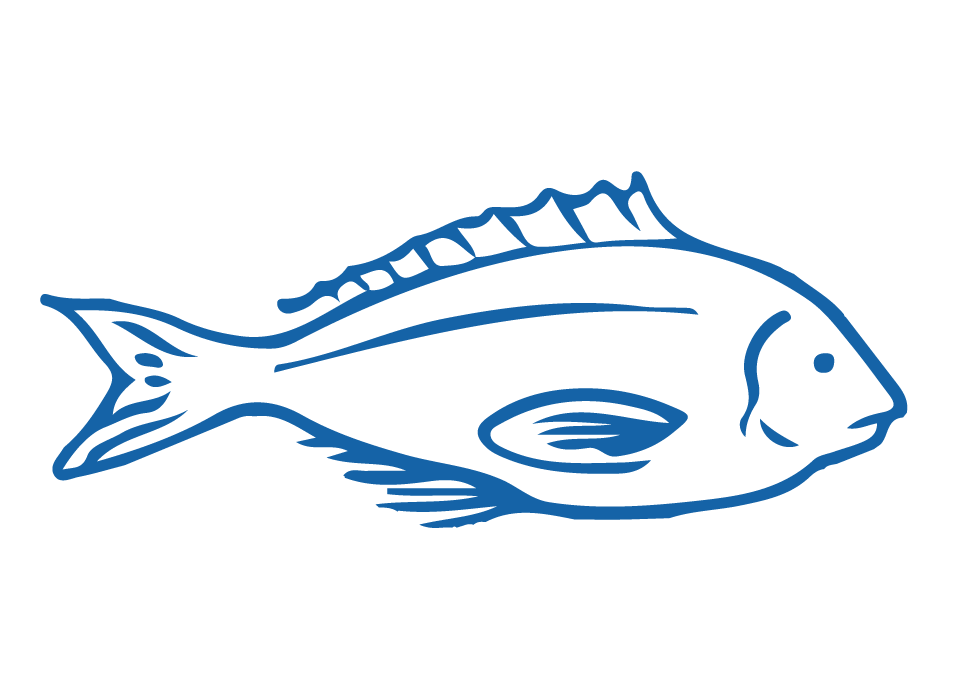 [Speaker Notes: TEACHER NOTES]
5.1 WELL MANAGED FISHERIES Focus question: What are some indicators of ‘well managed’ 
(sustainable) fisheries
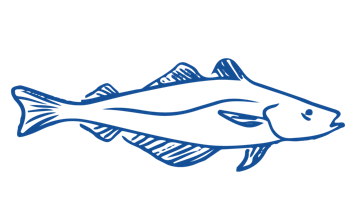 What is fisheries management? … the process that creates and enforces the rules that are needed to prevent overfishing and help overfished stocks rebound
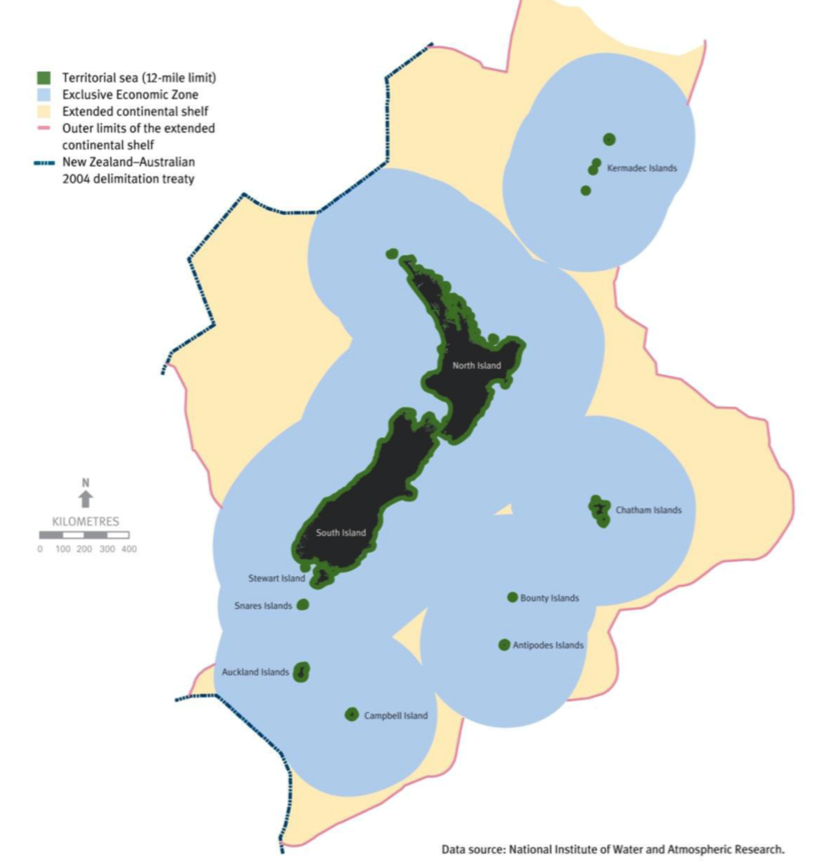 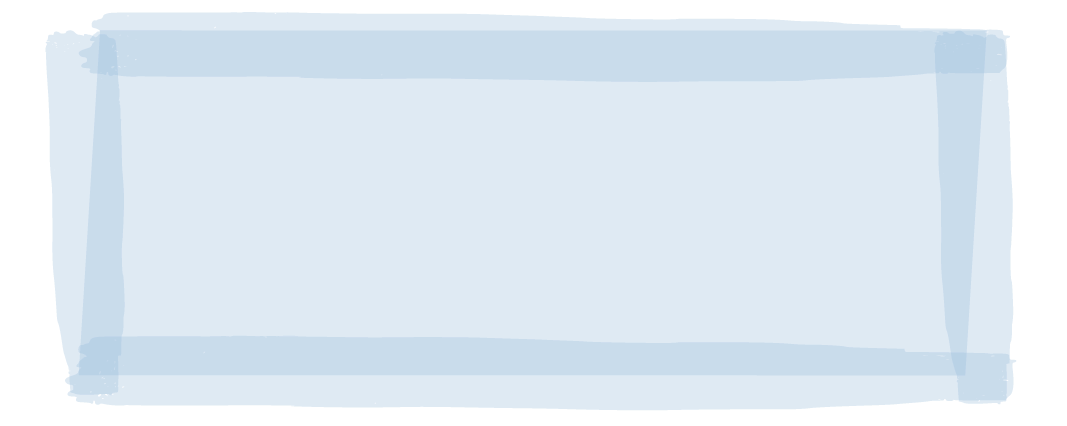 KŌRERORERO / DISCUSSION
Kaitiakitanga is the idea of guardianship 
As kaitiaki [guardians] it is our responsibility to care for our environment
Kaitiakitanga [guardianship] is an important part of well managed [looked after] fisheries in Aotearoa New Zealand
We are responsible for managing the ocean and fish that live there out to 200 nautical miles from land (blue area on map)
See final slide for larger map!
[Speaker Notes: TEACHER NOTES]
WELL MANAGED FISHERIES
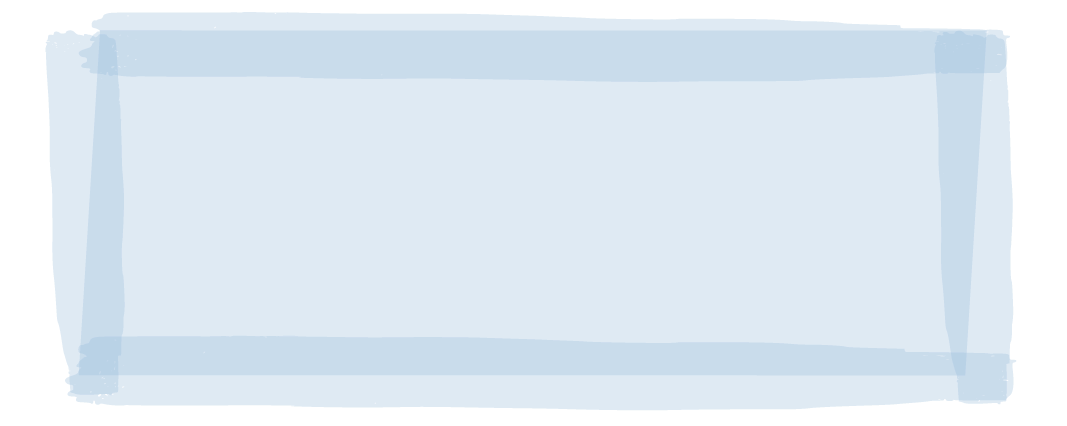 HE PĀTAI / CONSIDER THIS
What can you do to help look after our sea and kai moana [seafood]?
MAHI / ACTIVITY
Complete the Kaitiakitanga worksheet
‘Toitu te marae a Tane, Toitu te marae a Tangaroa, Toitu te iwi’ 
If the land is well and the sea is well, the people will thrive


HE PĀTAI / CONSIDER THIS
What does this whakataukī or proverb suggest about looking after our fisheries?
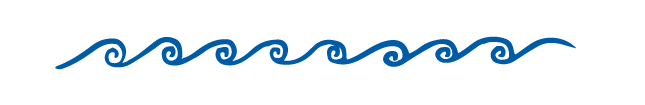 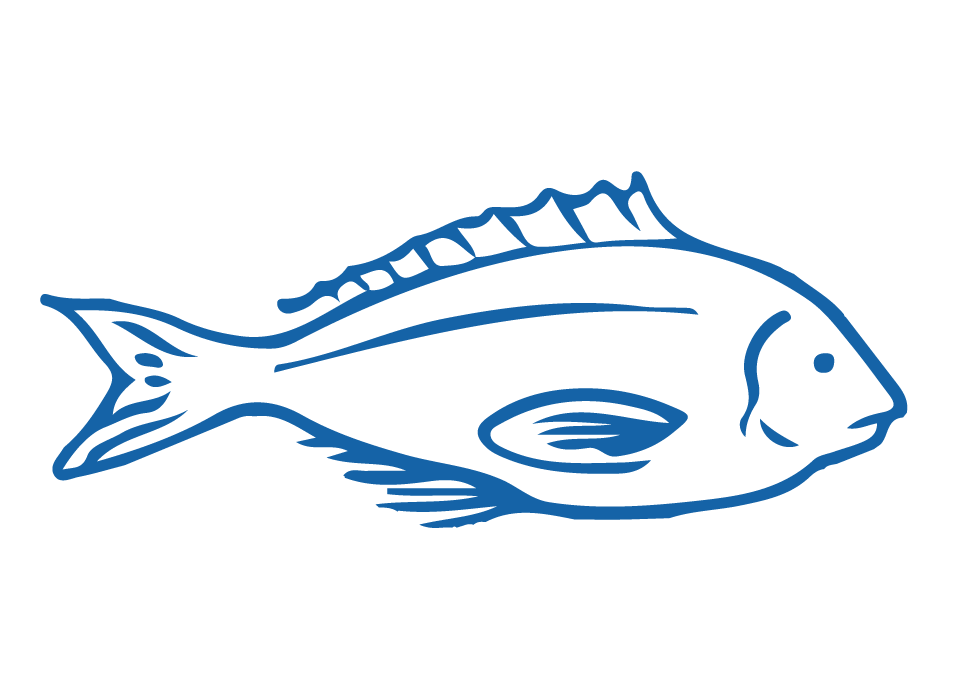 [Speaker Notes: TEACHER NOTES

SUGGEST: Inviting a kaitiaki / tiaki to visit the class

ANSWERS: Whakataukī suggests if we look after our kai moana and our moana then we look after ourselves

What good things can we do?

Only buy and eat fish caught legally and sustainably
Make sure we are good kaitiaki and have good tikanga when fishing (e.g. throw the small ones back; know and follow the rules about what and how much we can catch)
Support organisations like the MSC
Remind others of our kaitiakitanga obligations]
WELL MANAGED FISHERIES
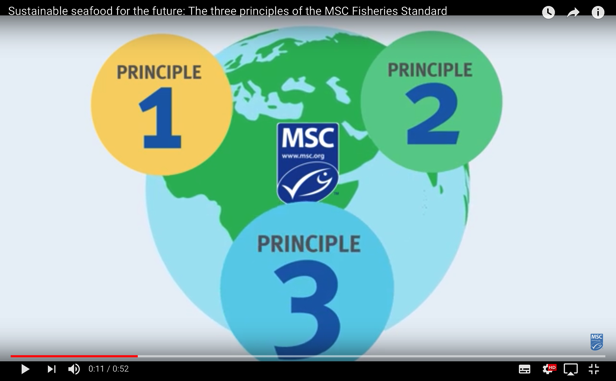 KŌRERORERO / DISCUSSION
How do the Marine Stewardship Council help us in our role as kaitiaki?
Only fisheries found to be sustainable can be sold with the Marine Stewardship Council blue fish tick label
To get the label they must be well managed
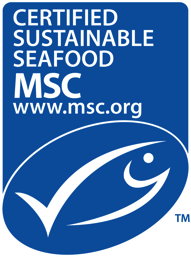 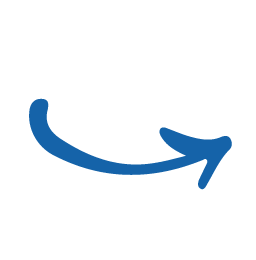 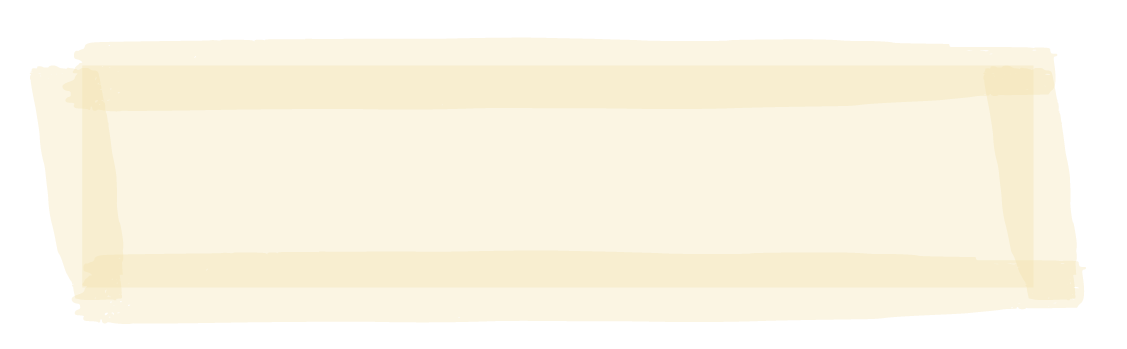 MĀTAKI TĒNEI / WATCH THIS
Marine Stewardship Council’s 
Fisheries Standard [0:52]
[Speaker Notes: TEACHER NOTES

Film clip URL is: https://www.youtube.com/watch?time_continue=1&v=qEE3iUIbm7U&feature=emb_logo]
WELL MANAGED FISHERIES
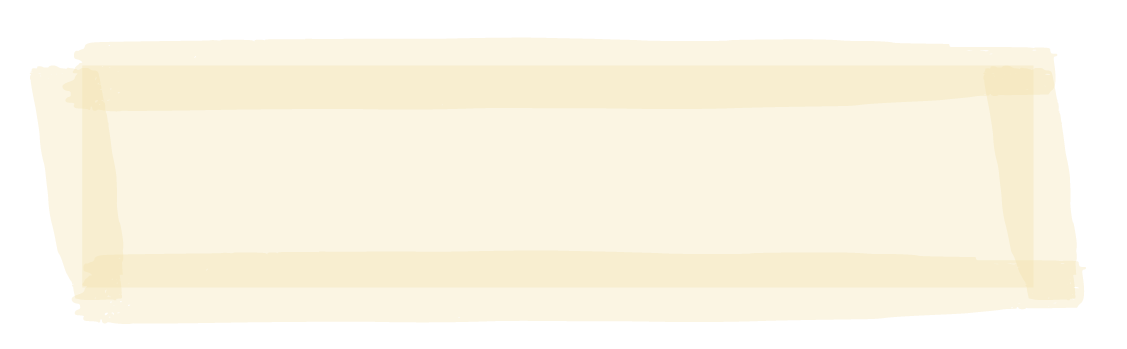 In this topic we focus on the idea of fisheries management which is the basis of Marine Stewardship Council Principle 3 (Principles 1 and 2 are the focus of Topics 3 and 4)
HE PĀTAI / CONSIDER THIS
Watch again the short film on slide 11 What are the three Marine Stewardship Councils principles used to certify sustainable fisheries?
Principle 1: Sustainability of the stock
Principle 2: Environmental impacts
Principle 3: Effective management
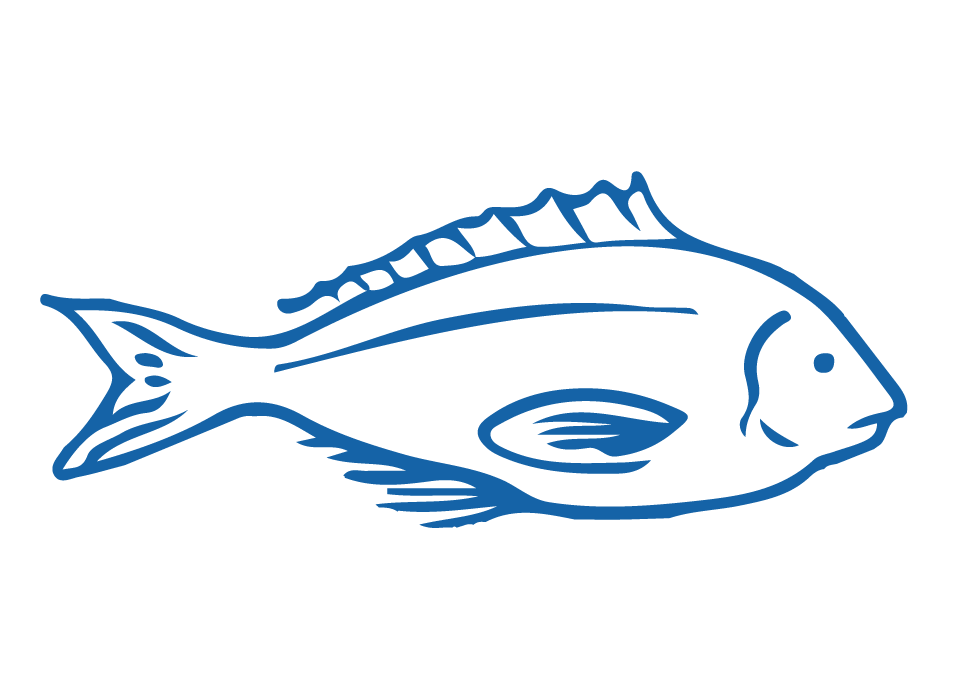 [Speaker Notes: TEACHER NOTES]
WELL MANAGED FISHERIES
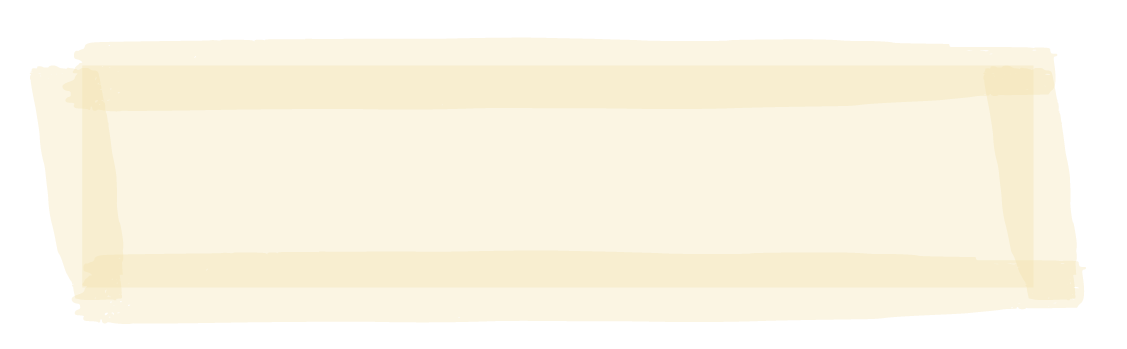 HE PĀTAI / CONSIDER THIS
Before we look at what we mean by ‘well managed’ fisheries let’s think what we know already about fisheries management?

MAHI / ACTIVITY
Complete the Prior Knowledge Chart columns 1 & 2
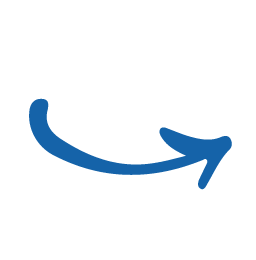 [Speaker Notes: TEACHER NOTES

You could go back and review Topic 1]
WELL MANAGED FISHERIES
KŌRERORERO / DISCUSSION
Well managed fisheries
 use science / observation to ensure:
stocks are fished responsibly
marine habitats are preserved 
fishing is environmentally & economically sustainable 
 use controls to manage fishing effort:
number and size of fishing boats
restrict fishing days or times
Fisheries managers can also:
Improve or modify fishing methods
Employ fishing observers
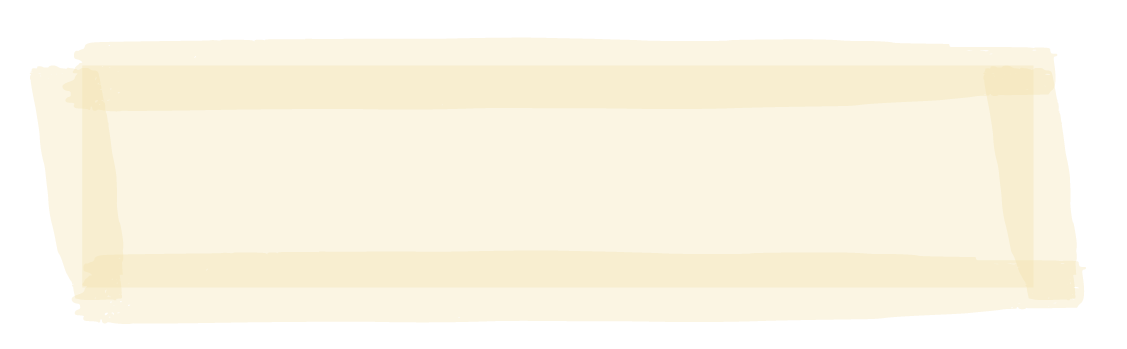 MAHI / ACTIVITY
Add new learning to the prior knowledge chart
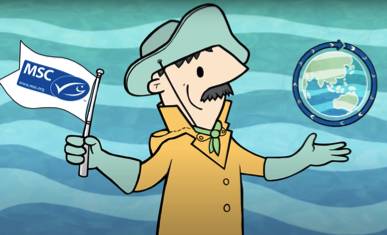 [Speaker Notes: TEACHER NOTES]
WELL MANAGED FISHERIES
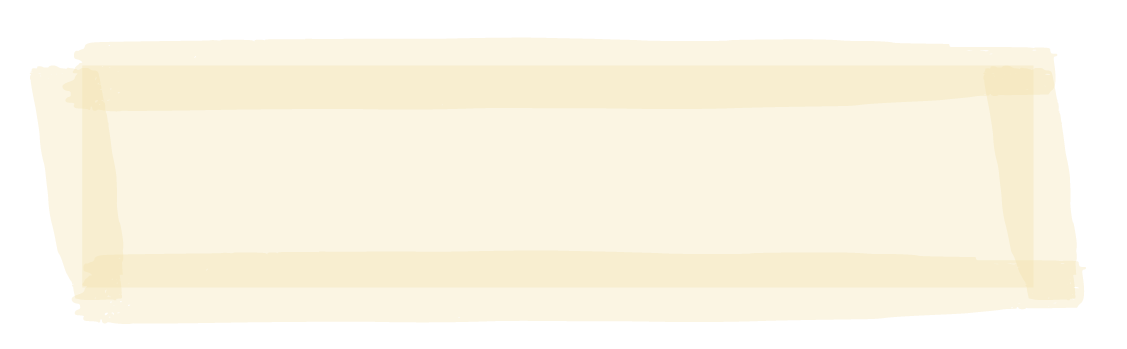 MĀTAKI TĒNEI / WATCH THIS
Short video [2:11] The fishery is well managed (Principle Three)
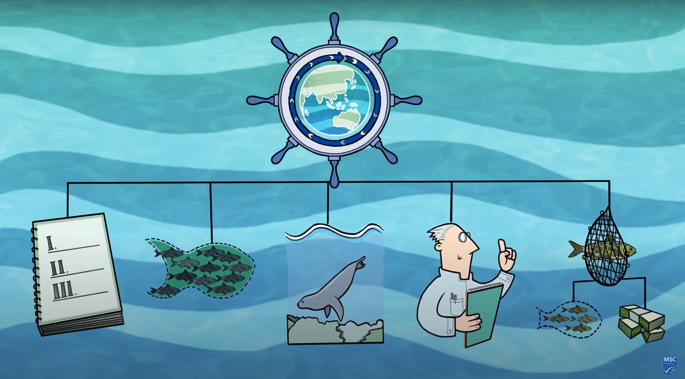 Well managed 
fisheries
ensure…
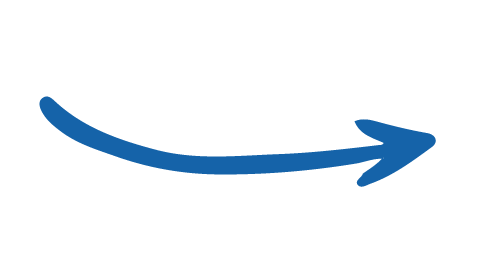 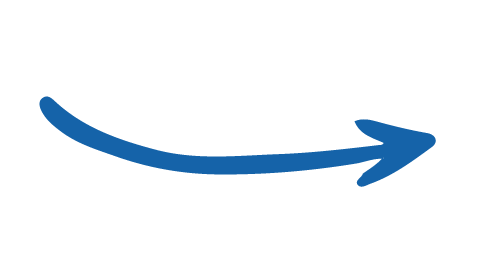 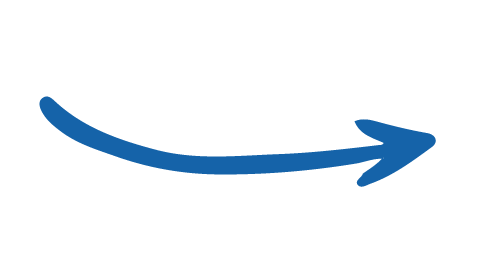 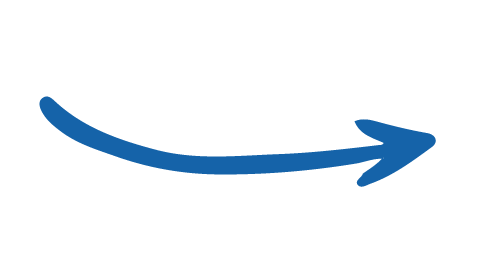 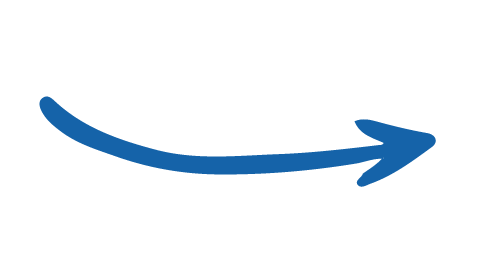 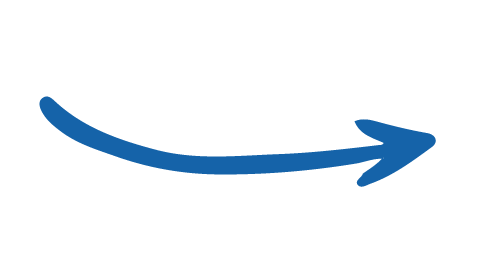 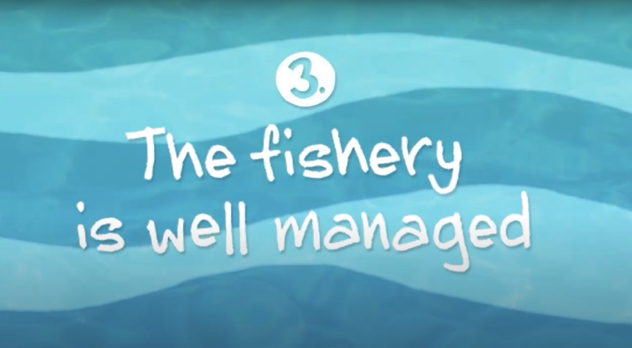 MAHI / ACTIVITY
Watch the video a second time and label the picture above (answers on next slide)
[Speaker Notes: TEACHER NOTES

Film can be downloaded from https://www.youtube.com/watch?v=XjaPUV0yaHQ

Having watched the video “What does the MSC label mean? 3. The fishery is well managed”… have learners add to their lists the types of things ‘fisheries managers’ might do to manage fish stocks effectively / sustainably?  Discuss as a class.]
WELL MANAGED FISHERIES
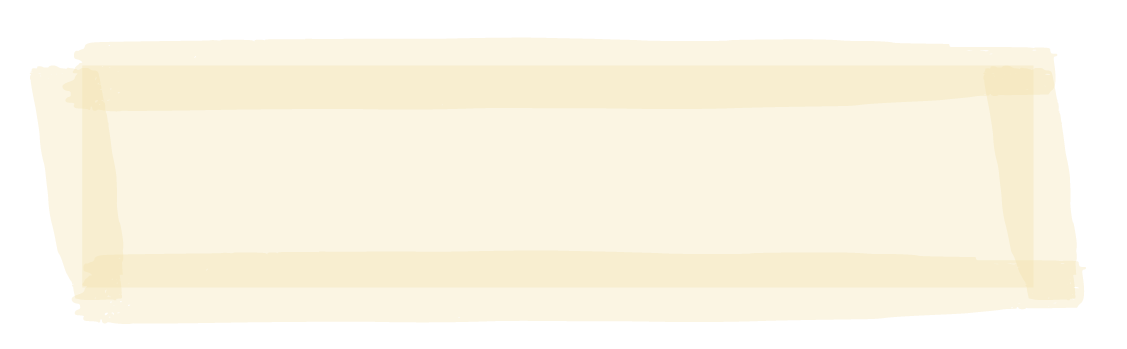 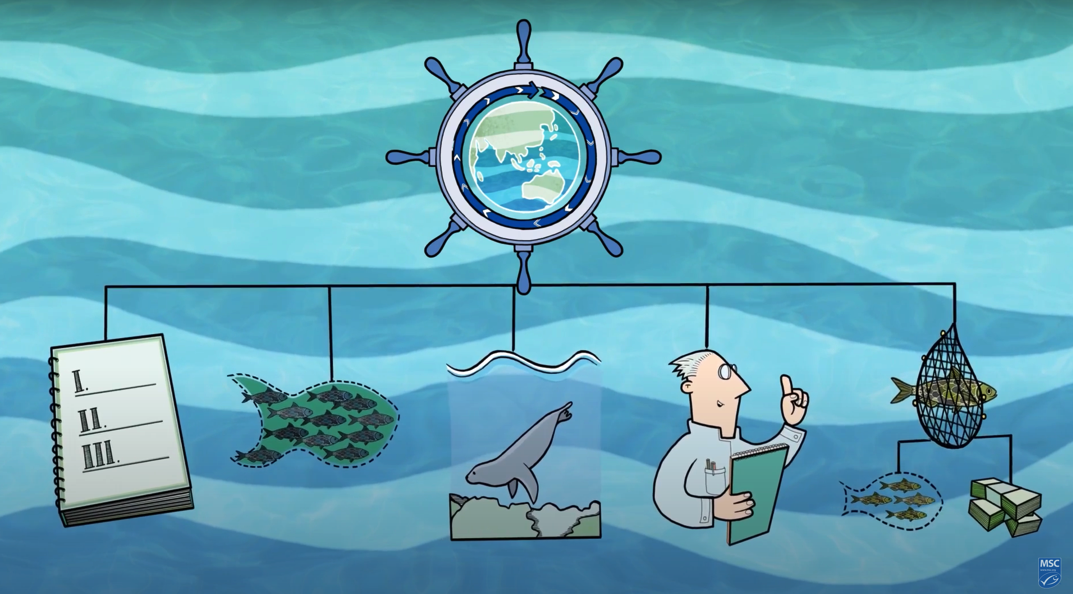 Economically
sustainable
Well managed 
fisheries
ensure…
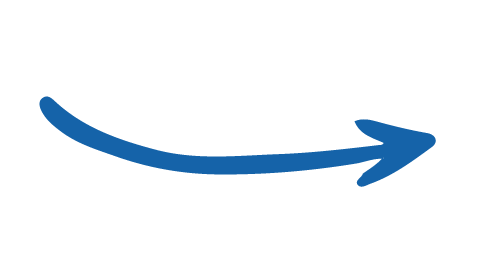 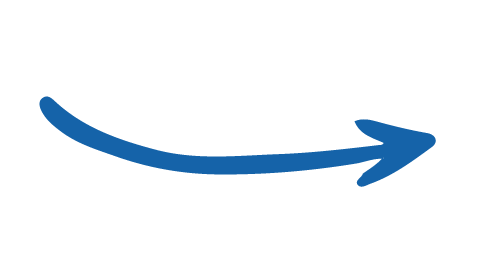 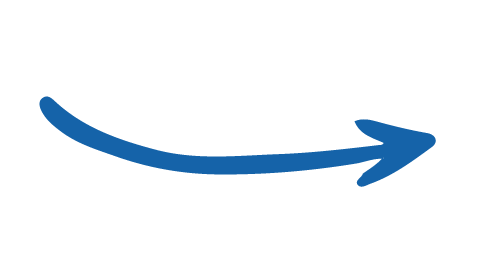 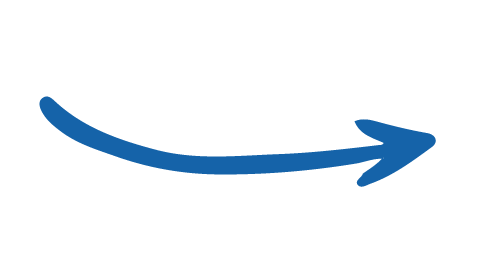 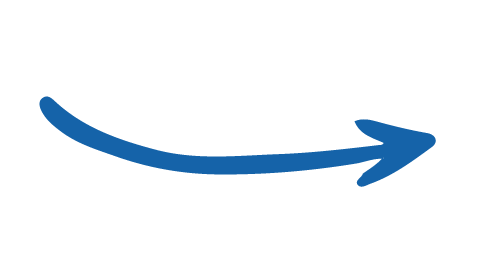 Environmentally
sustainable
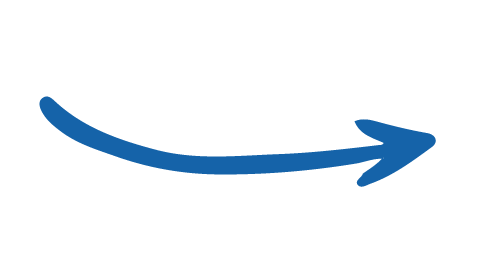 Stocks fished responsibly
Habitat 
preserved
Informed by
Knowledge / science / observation
[Speaker Notes: TEACHER NOTES]
WELL MANAGED FISHERIES
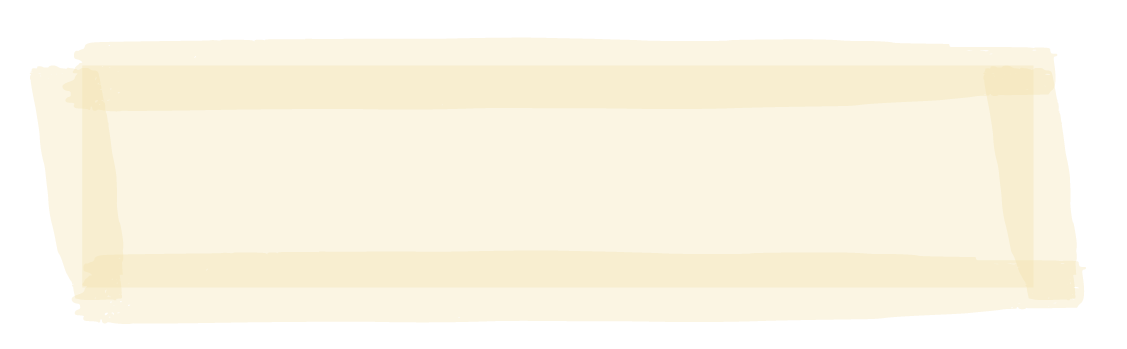 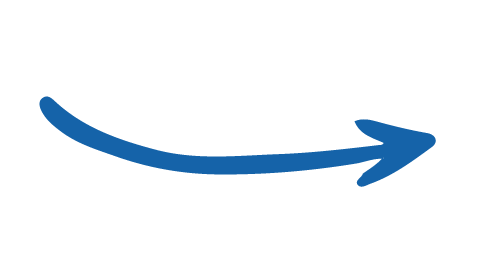 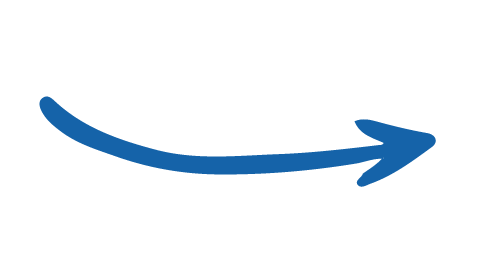 Habitat 
Preserved
HE PĀTAI / CONSIDER THIS
Brainstorm indicators of well managed fisheries that are mentioned in the MSC film clip ‘The fishery is well managed’ .  We’ve added a couple to get you started! 
(Answers on next slide)
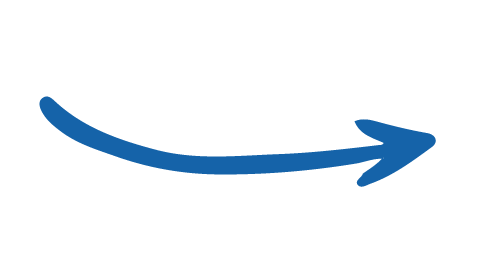 Indicators of 
well managed fisheries
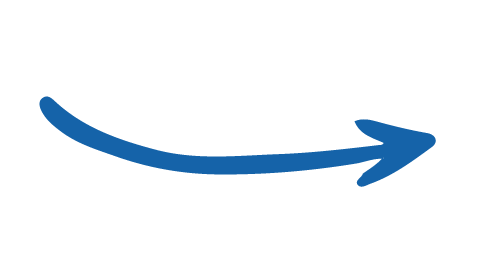 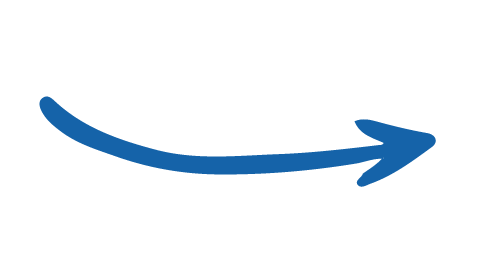 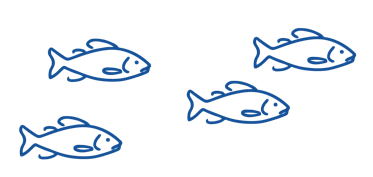 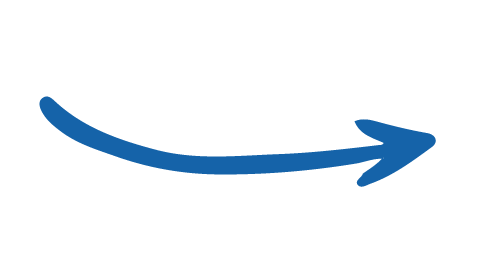 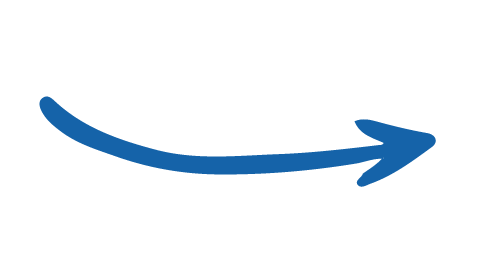 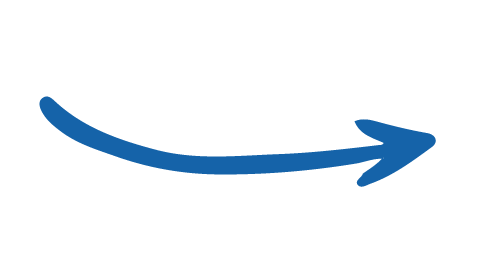 Informed by science 
/ observation
[Speaker Notes: TEACHER NOTES]
WELL MANAGED FISHERIES
Habitat 
preserved
Stocks fished responsibly
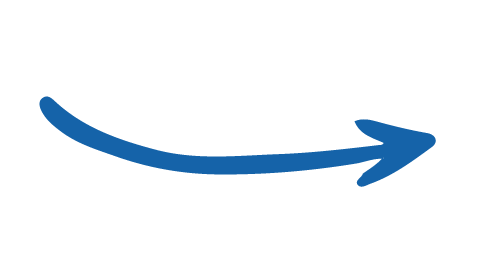 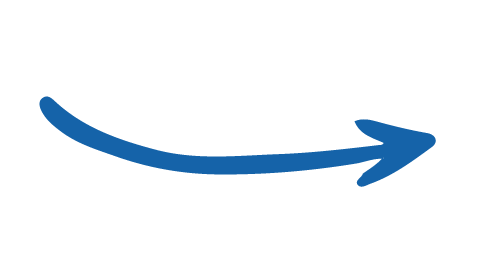 Environmentally
sustainable
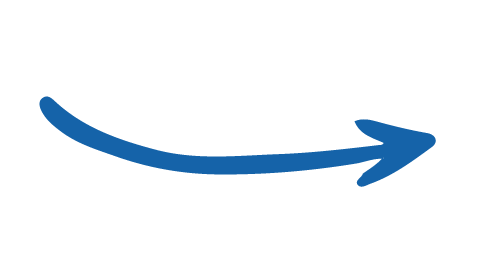 Indicators of 
well managed fisheries
Fishing is a stable and profitable job
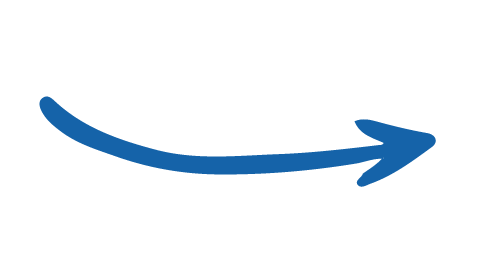 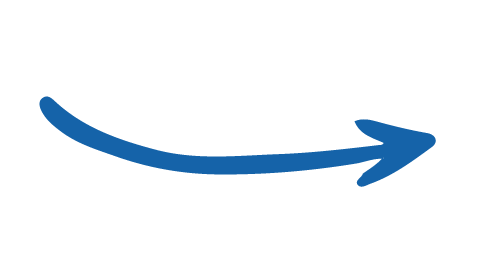 Controls fishing effort
(e.g. by limiting number of 
Boats/hooks or time / days
 fishing occurs
Informed by science 
/ observation
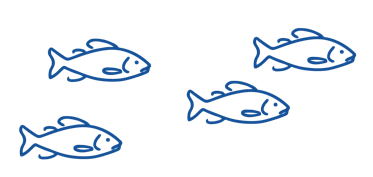 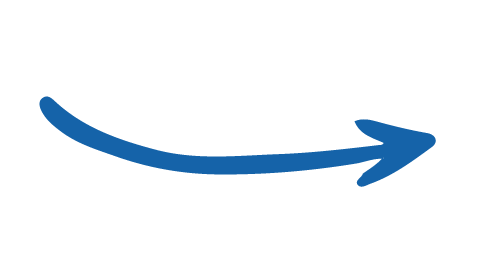 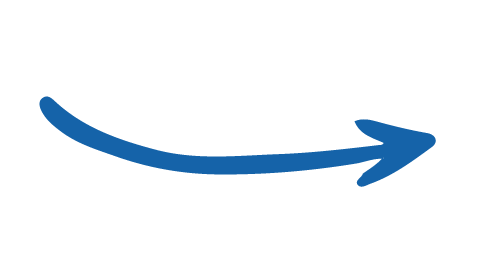 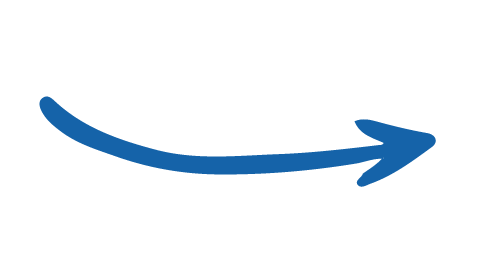 Adapts fishing methods
as needed to ensure sustainable fishing
Use of
fishing observers
[Speaker Notes: TEACHER NOTES]
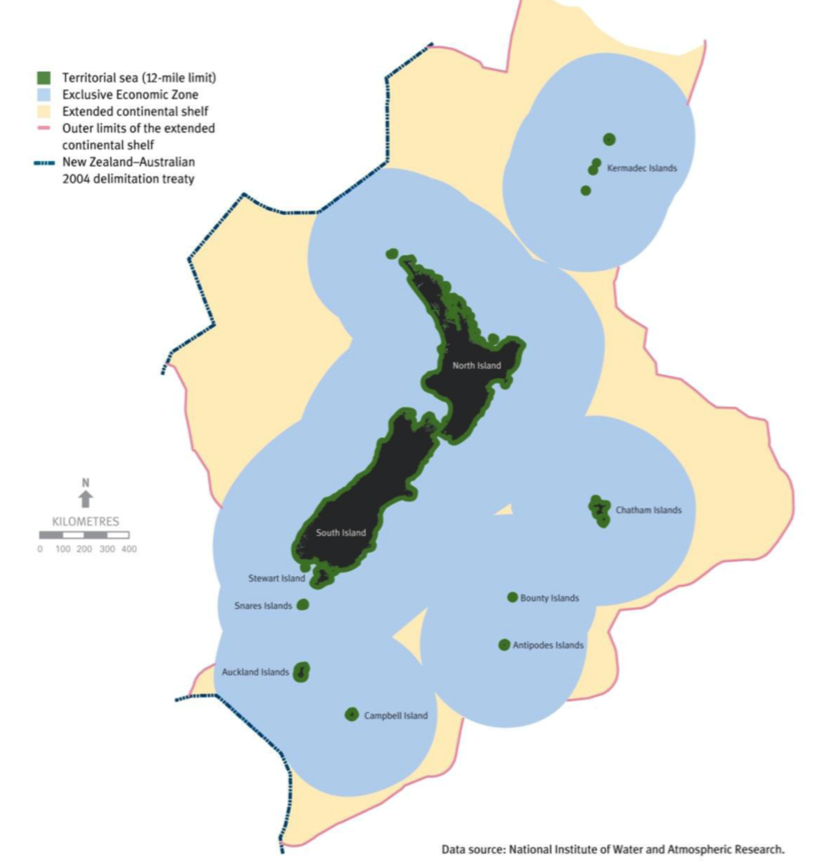 Larger map version from 5.1

Note: 
NM = Nautical Miles